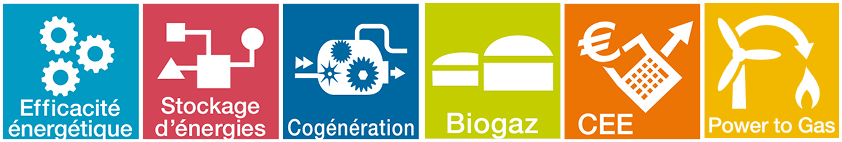 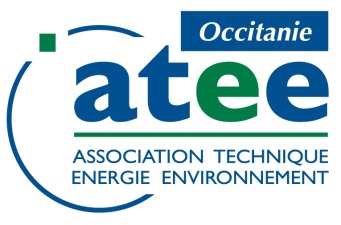 Jeudi 07 novembre 2019 à Toulouse (31) 
De 13h15 à 18h00
Digitalisation : 
quels enjeux énergétiques et environnementaux ?
Le numérique ne cesse de se développer dans les entreprises et s'il présente des apports incontestables pour le bien de l'humanité, son empreinte environnementale est loin d'être virtuelle à l'échelle planétaire. 

Consommations énergétiques, et émissions de gaz à effet de serre associées, conflits de ressources naturelles nécessaires à la fabrication des équipements, recyclage très partiel des déchets électroniques, ces derniers faisant par ailleurs l’objet d’un trafic d’échelle internationale, sont autant d’impacts environnementaux qu’il convient de considérer afin d’assurer la convergence des transitions numériques et énergétiques. 

Cette conférence permettra à plusieurs experts, notamment nationaux, d'éclairer les décideurs et responsables sur les enjeux sociétaux,  afin de les encourager à réaliser les meilleurs arbitrages dans leurs stratégies informatiques. Des actions concrètes , mises en place en entreprises, seront également présentées.

 Quantification des impacts directs et indirects du numérique.
 Comment initier une démarche de « numérique responsable » au sein de sa structure ? 
 Comment éco-concevoir ses services numériques ?
 Quels sont aussi les opportunités que peut présenter le numérique pour la transition     énergétique et environnementale ? 
 Partager avec plusieurs experts nationaux du sujet Green IT.
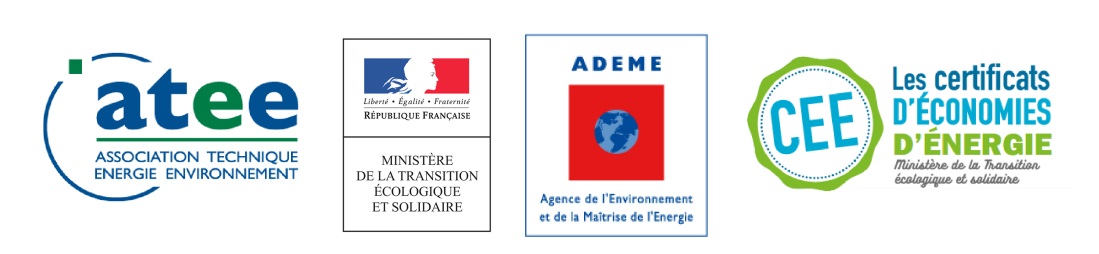 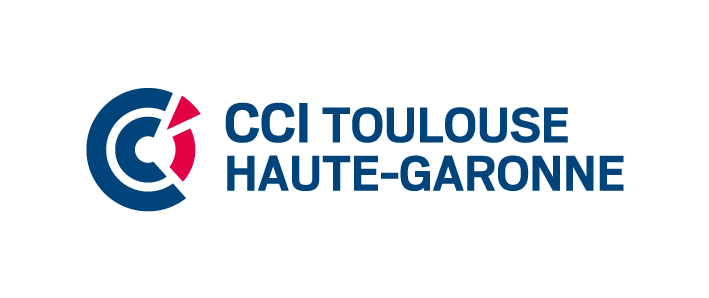 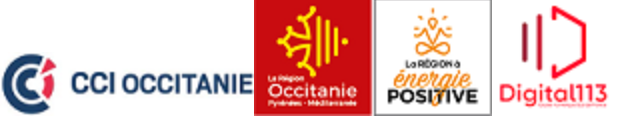 PROGRAMME
13h30 		Accueil des participants et ouverture du colloque
	Eric TAPIERO, Président ATEE Occitanie

13h40 		Positionnement de la problématique
	Emmanuel LAROCHE, Green IT Manager Airbus 

13h50 	Comment gérer ses Déchets d’Equipements Electriques Electroniques ?
             	Jean-Charles DEVEZE, Responsable d’Activités, Société ENVOI 

14h10 	Analyse Cycle de Vie Multicritère :  méthodologie et spécificités du numérique.   
               	Impacts directs et indirects, effets rebonds et illustration
              	Françoise BERTHOUD, Chercheuse au CNRS, directrice du groupe de travail Eco-info

14h40 		Green Data Centre de proximité
		Fabrice LEBRUN, Responsable Data Centers Dalkia Smart Building groupe EDF

15h00 		Un Data Centre 100% alimenté en énergie renouvelable, est-ce possible?
		Georges DA COSTA , Maître de Conférences à l’Université Paul Sabatier et Institut de 	Recherche Informatique de Toulouse

15h20		Questions / Réponses

				15h30 - Pause

16h00 		Les facettes de l'approche Green IT au sein d'une grande banque française : cas 	concrets
	Olivier BIEBER, Directeur de programme RSE Buisness Solution Centre Société 	Générale  

16h20		Comment réduire l’impact environnemental des services numériques? Retour 	d’expérience de l’action GreenConcept 
		Christophe FERNIQUE, Conseiller Environnement CCI Occitanie /  Hérault   

16h40		Green IT : 2.0. Quelles opportunités ? Big Data, Intelligence Artificielle ?
		Qu'en attendre ? Cas concrets. 
		Magalie ROSSO, Directrice Sud-Ouest de Greenflex

17h00 		L’Institut du Numérique Responsable (INR)  
		Vincent COURBOULAY, Directeur scientifique de l’INR Université de La Rochelle 

17h20	Quelle approche responsable de la digitalisation adopter ? 
	Quels labels ? Qu'est-ce que l'éco-conception ? Quelles formations / compétences ? 	Guide Achats. Le rôle fondamental de l'utilisateur final. 
		Emmanuel LAROCHE, Green IT Manager Airbus

17h30		Questions / Réponses

17h50		Conclusions : sur les perspectives régionales
		Emmanuel Mouton, président de DIGITAL 113
PLAN D’ACCES
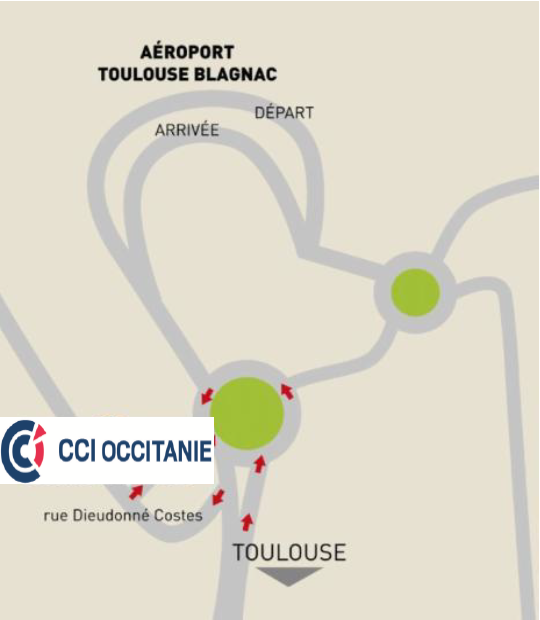 CCI Occitanie 
Chambre de Commerce et d’Industrie 
de Région Occitanie 
5, rue Dieudonné Costes 
31700 BLAGNAC
Tel: 05 62 74 20 00 
Fax: 05 62 74 20 20
INSCRIPTION
Digitalisation : quels enjeux énergétiques et environnementaux ? Du 7 novembre 2019
Inscription en ligne obligatoire avant le 31 octobre 2019 
(éventuellement accompagné du règlement de l’adhésion à l’ordre de l'ATEE), à : 
ATEE, 47 avenue Laplace 94117 - Arcueil Cedex 
Contact : wassila.p@atee.fr – Tél. : 01 46 56 35 42
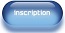 Prénom / Nom				                                    ____   __                             
 
Société 						          ____ ___
 
Adresse						          _______
 
Code postal 				Ville 	        ___________________                            	
Tél. 		N° ADH		Email		          _______
Je suis adhérent ATEE, manifestation gratuite -  n° adhérent: __________
 Je ne suis pas adhérent ATEE, je joins un chèque de 58 € TTC (dont 9,67€ TVA 20%)
 Je profite de la présente pour adhérer en 2020 à l’ATEE*, je joins un chèque de 88 €
         * et bénéficier de la gratuité des colloques 

*coût de l’adhésion annuelle 88 € non assujetti à TVA; les enseignants, les retraités, les étudiants et les demandeurs d’emploi bénéficient de conditions particulières, consulter le site internet www.atee.fr
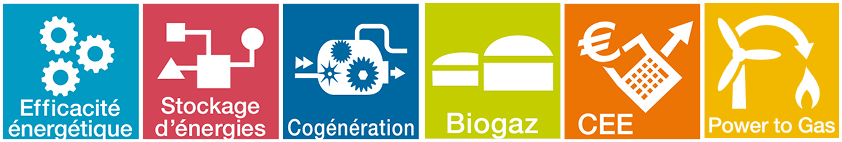 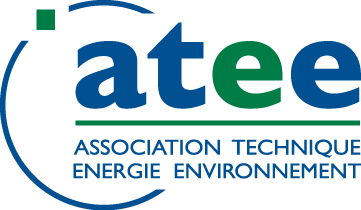 Agir ensemble pour une énergie durable, maîtrisée 
et respectueuse de l’environnement
L’ATEE s’engage pour faire progresser la maîtrise de l’énergie et pour la réduction des émissions de gaz à effet de serre.

L’objectif de l’Association est de favoriser une plus grande maitrise de l’énergie dans les entreprises et les collectivités et, plus généralement, d’aider les utilisateurs d’énergie à mieux connaître les actions possibles pour économiser et bien gérer l’énergie, ceci afin de concourir à l’objectif national de lutte pour la réduction des gaz à effet de serre, tout en améliorant leur propre rentabilité. Elle compte 2200 adhérents.

L’ATEE rassemble les acteurs de la chaîne énergétique pour confronter les points de vue et capitaliser les retours d’expériences. Elle rassemble ainsi des personnes ayant des préoccupations similaires et venant d’horizons différents, pour permettre à chacun d’eux d’être mieux informé et plus efficace.

Réseau national structuré en groupes régionaux, l’ATEE constitue un carrefour d’échanges et de réflexions pour ses adhérents. Ce travail en réseau permet de démultiplier les actions au plus près du terrain et de collaborer avec d’autres acteurs.
L’ATEE assure une veille économique et technologique pour informer, sensibiliser et motiver.Pour aider ses adhérents dans le développement de leurs connaissances, dans l’optimisation de leur gestion et de leurs prises de décisions, l’Association diffuse une information synthétique et concrète.
L’ATEE œuvre pour l’intérêt général. Le propre de l’association est de dépasser les intérêts particuliers de chaque adhérent, intérêts parfois contradictoires, et de rechercher les points d’accord, dans le souci de l’intérêt général.
Dans cette approche ouverte et de consensus pour l’intérêt général, l’ATEE mobilise les compétences et les expériences de ses adhérents pour élaborer des propositions et discuter avec les pouvoirs publics sur les mesures propres à faire progresser la maîtrise de l’énergie et la lutte contre l’effet de serre.
5 Clubs fonctionnent au sein de l’association :- Le Club Cogénération - Le Club C2E s’attache à la mise en œuvre pratique du dispositif des Certificats d’économies d’énergie - Le Club Biogaz vise à favoriser le développement des filières de production et de valorisation du biogaz - Le Club Stockage d'énergies - Le Club Power to Gas.Avec ses délégations régionales, l’association organise chaque année près de 40 journées d’information et visites d’installations techniques dans toute la France.L’ATEE publie ENERGIE PLUS, la revue bimensuelle de la maîtrise de l’énergie.En savoir plus : www.atee.fr    - www.energie-plus.com  - @AssociationATEE
ATEE - 47 avenue Laplace - 94117 Arcueil cedex – Contact 01 46 56 35 41 – Fax 01 49 85 06 27